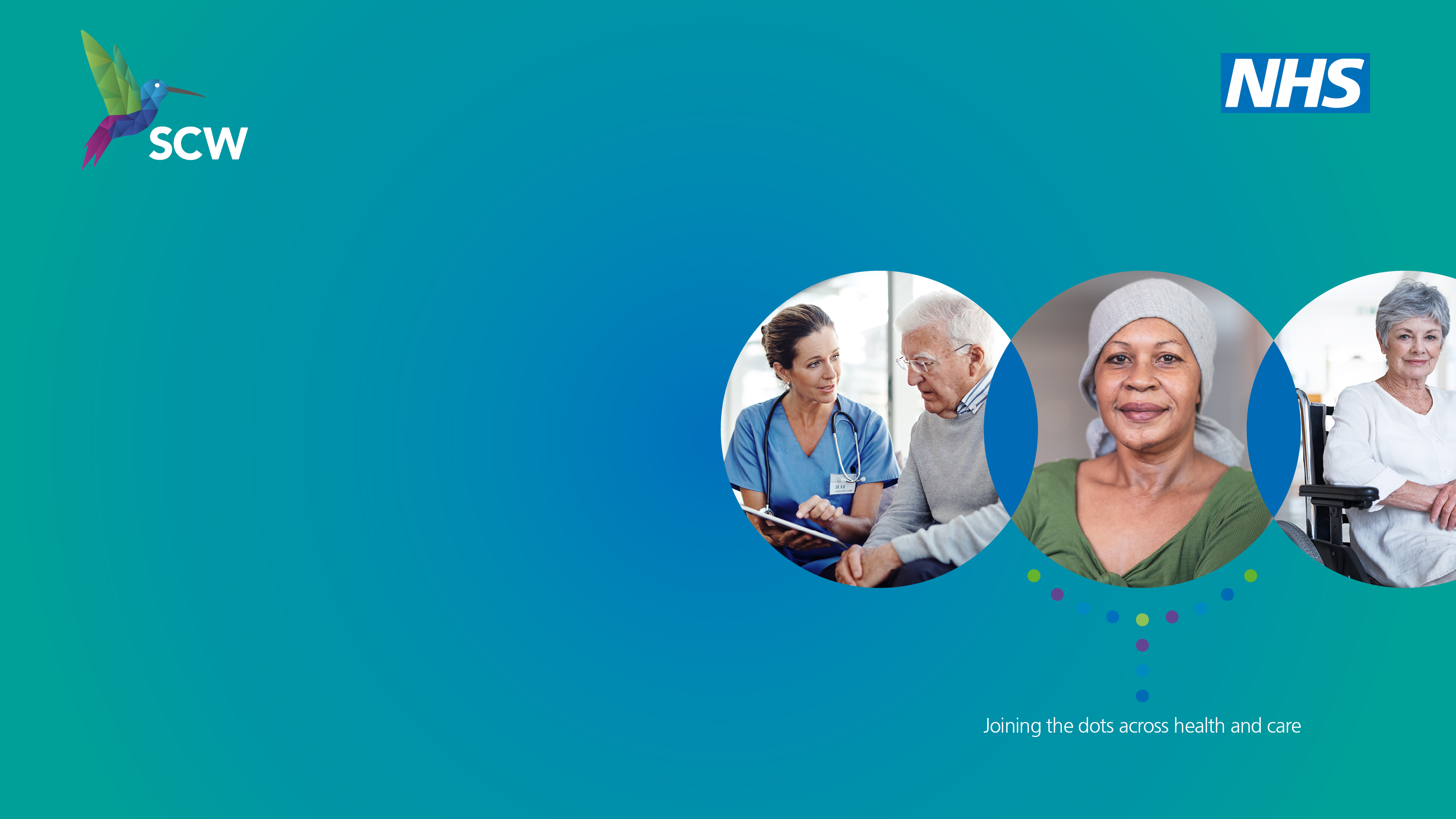 Principles ofPrehabilitation: Evidence & Practice
Catherine NeckProgramme Lead: Cancer & Long-Term Conditions - Clinical Programme
Catherine.neck@nhs.net
Prehabilitation:
enables people with cancer to prepare for treatment through promoting healthy behaviours and through needs based prescribing of exercise, nutrition and psychological interventions
is part of a continuum to rehabilitation
Aims to empower patients to maximise resilience to treatment and improve long-term health
(Macmillan, RCOA, NIHR: Principles and guidance for prehabilitation within the management and support of cancer)
Principles of Prehabilitation
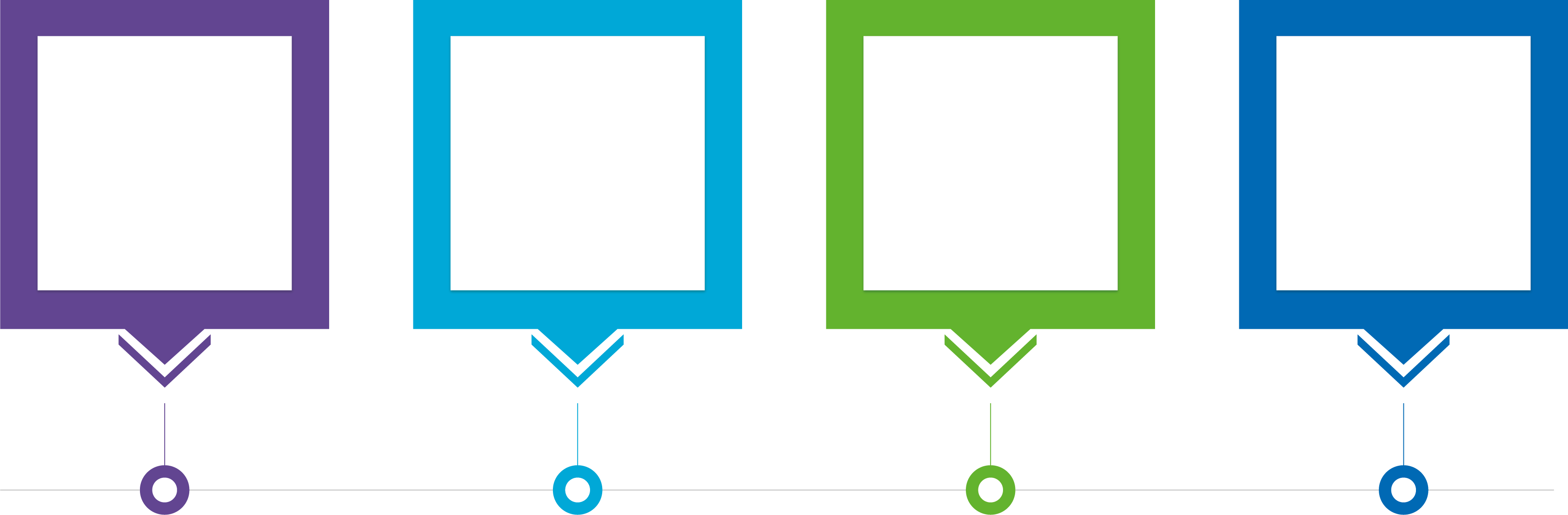 Preparation for treatment
Interventions are safe, accepted and welcomed
Reduce adverse effects of treatment
Supports widerhealth improvement
[Speaker Notes: Prehabilitation enables people with cancer to prepare for treatment through promoting healthy behaviours in order to maximise resilience to treatment and improve long term health. Prehabilitation empowers people with cancer to enhance their own physical and mental health and well-being and thereby support them to live life as fully as they can
People are less vulnerable to the side effects of cancer treatment if they are as healthy as possible, physically and psychologically. People with cancer who have poor physical and/or mental health are known to have less treatment options available, to be more vulnerable to the adverse effects of cancer treatments and to have poor long-term health prospects irrespective of cancer type and stage of disease.
Appropriately targeted interventions aimed at improving physical and/or mental health (exercise, nutrition, psychological interventions) along with behavioural change are safe50, accepted and welcomed by people with cancer and promote quality of life. A growing body of evidence suggests that they may also reduce side effects of treatment. Prehabilitation may, in some cases, allow people with cancer to access treatments that were not previously available to them.
Prehabilitation sits within a broader context of health improvement for people with cancer including smoking and alcohol cessation, medication review, and management of long-term conditions, that will not be considered within the scope of this guidance.]
Improving Cancer Care before treatment even starts
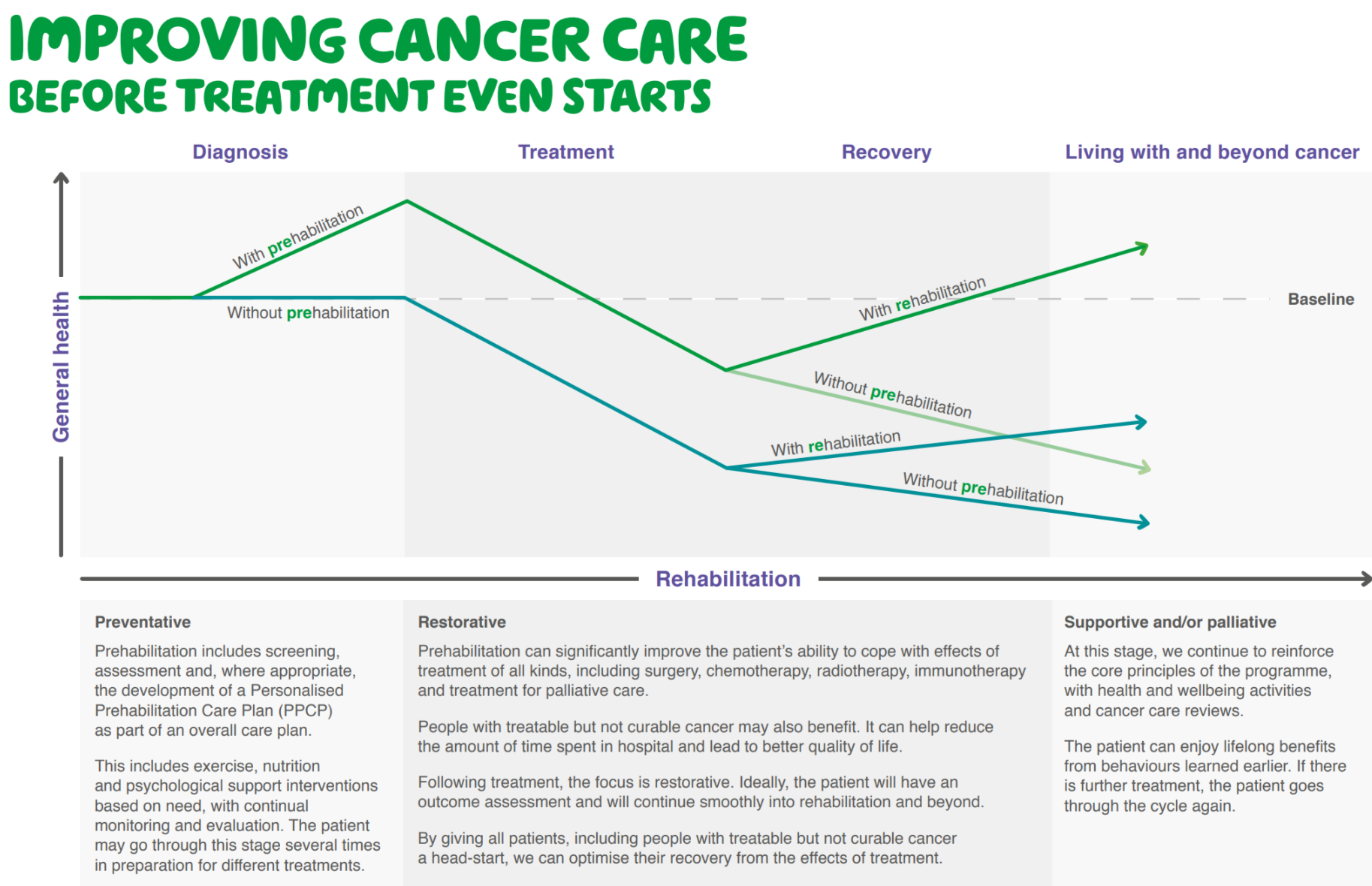 Improving Cancer Care before treatment even starts
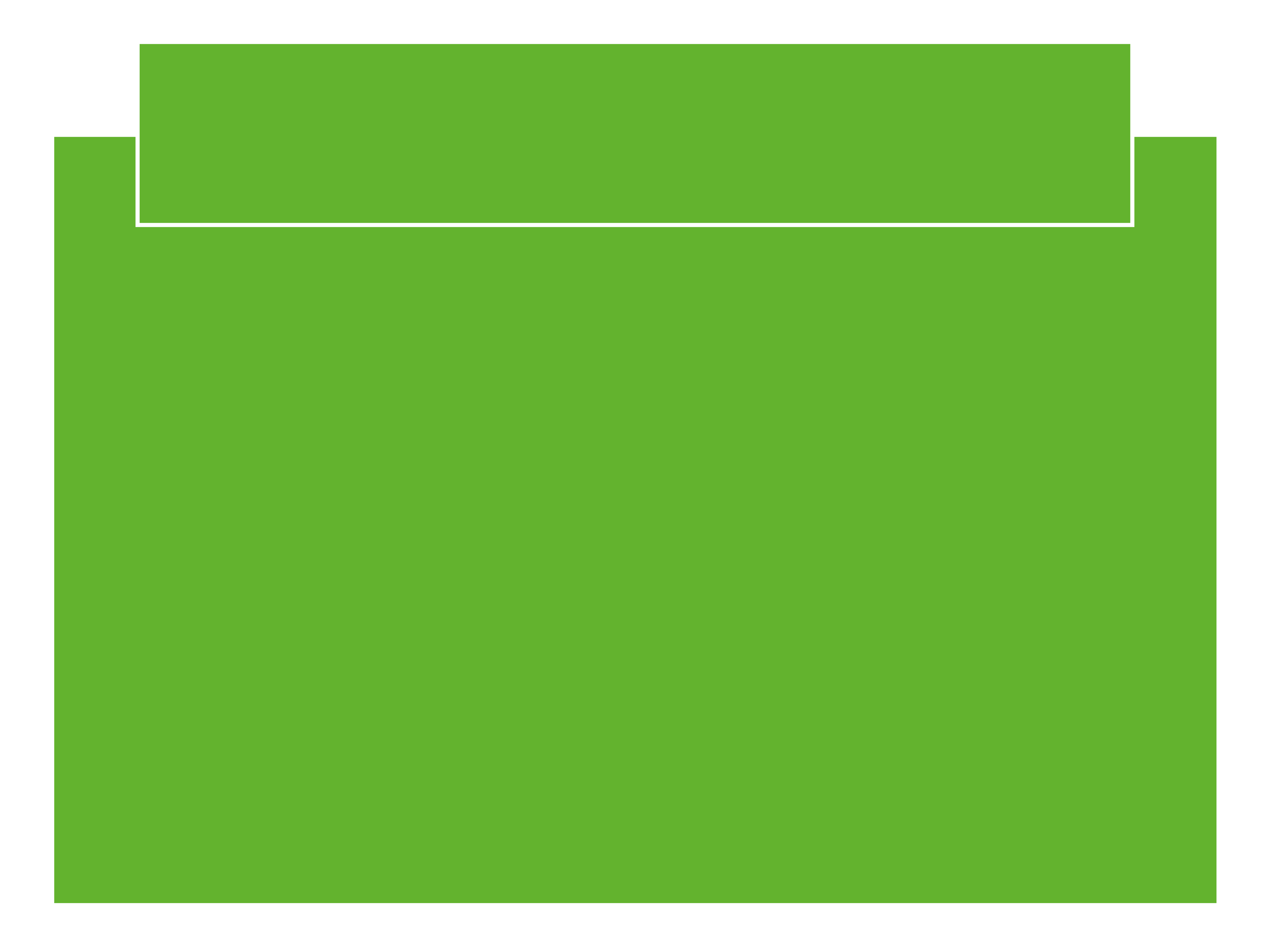 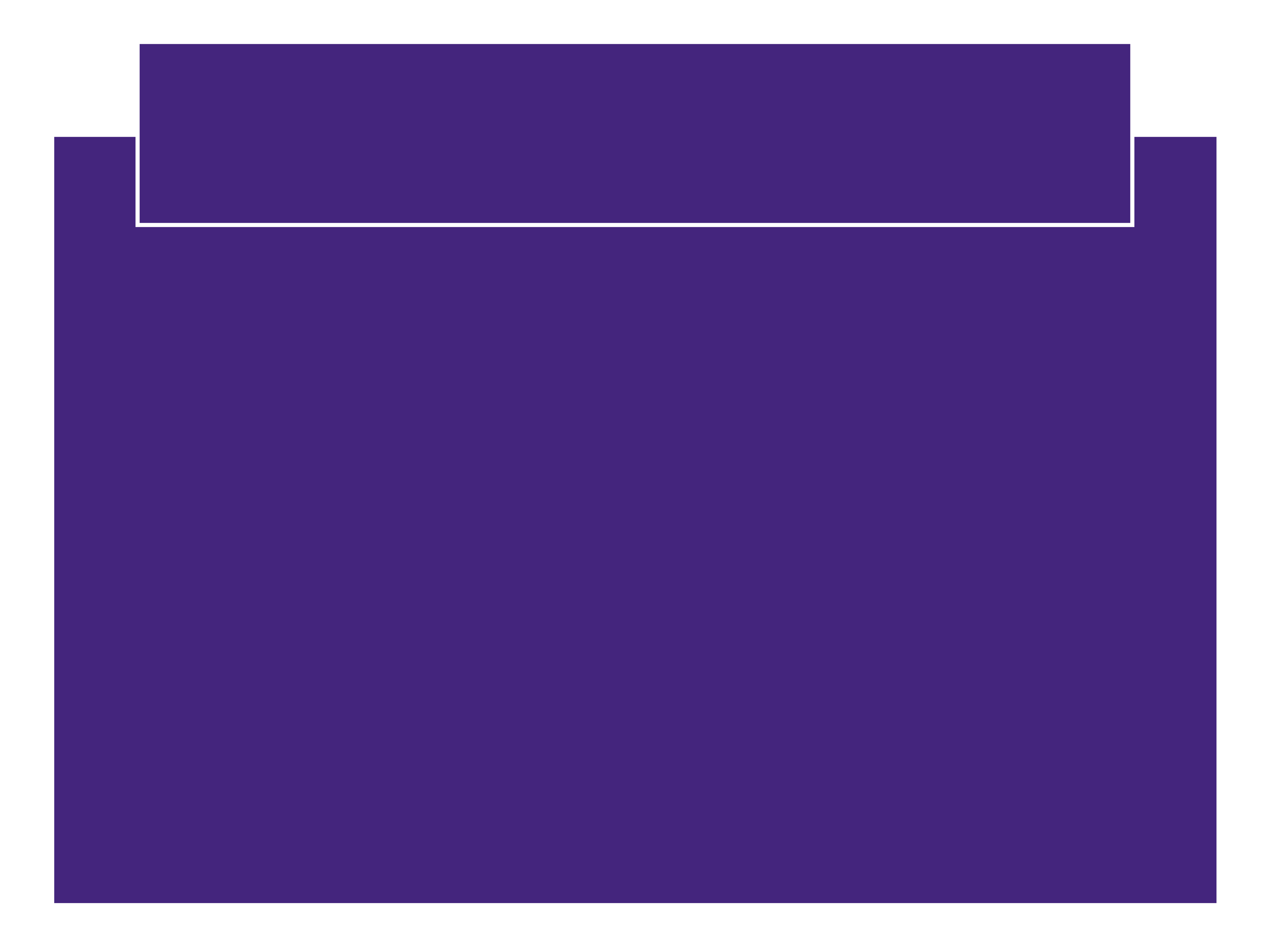 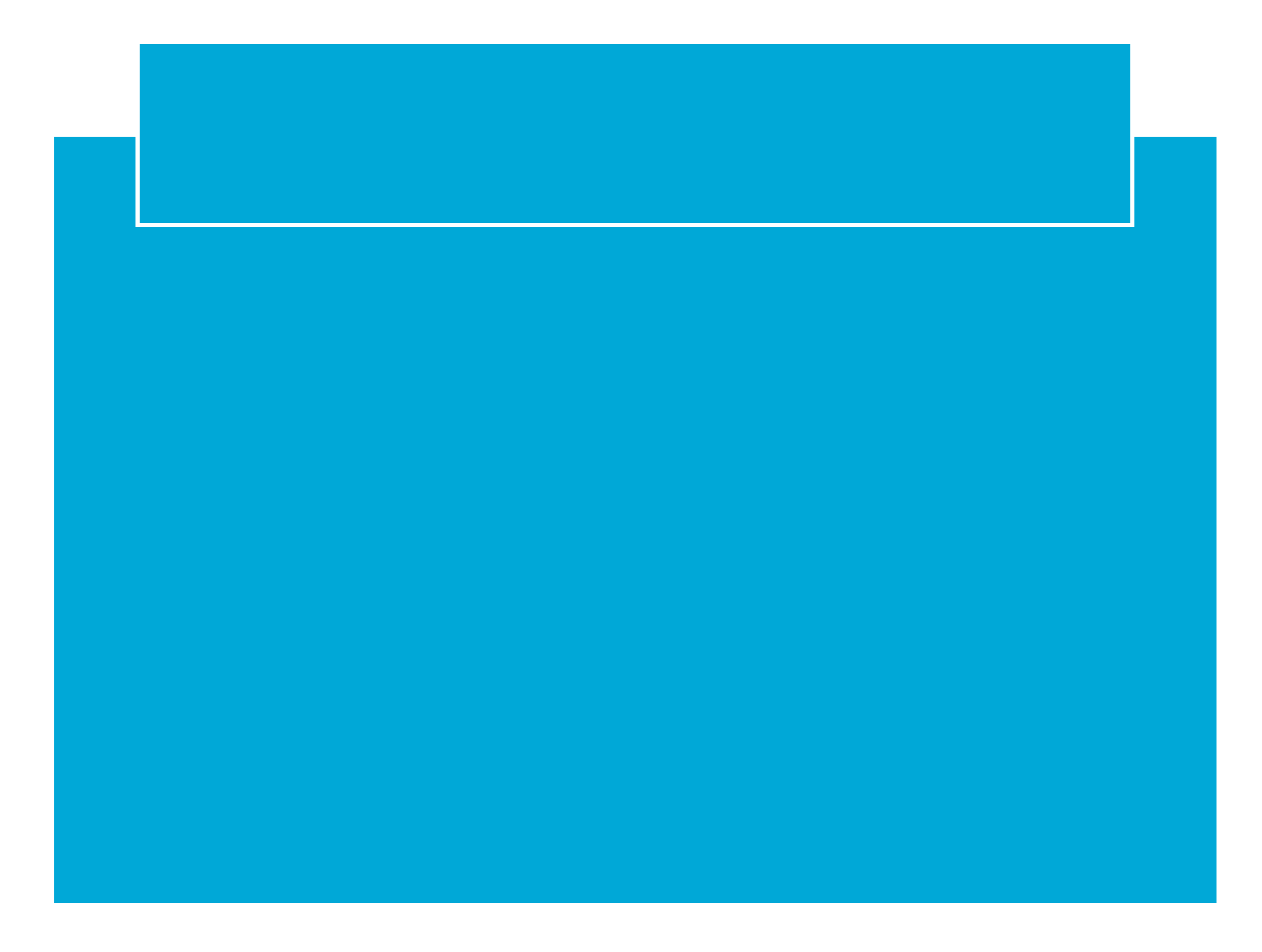 Preventative(diagnosis)
Restorative(treatment and recovery)
Supportive and/or Palliative(living with and beyond care)
Prehabilitation includes screening, assessment and, where appropriate, the development of a Personalised Prehabilitation Care Plan (PPCP) as part of an overall care plan.

This includes exercise, nutrition and psychological support interventions based on need, with continual monitoring and evaluation. The patient may go through this stage several times in preparation for different treatments.
Prehabilitation can significantly improve the patient’s ability to cope with effects of treatment of all kinds, including surgery, chemotherapy, radiotherapy, immunotherapy and treatment for palliative care.

People with treatable but not curable cancer may also benefit, It can help reduce the amount of time spent in hospital and lead to better quality of life.

Following treatment, the focus is restorative. Ideally, the patient will have an outcome assessment and will continue smoothly into rehabilitation and beyond.

By giving all patients, including people with treatable but not curable cancer a head-start, we can optimize their recovery from the effects of the treatment.
At this stage, we continue to reinforce the core principles of the programme, with health and wellbeing activities and cancer care reviews.

The patient can enjoy lifelong benefits from behaviours learned earlier. If there is further treatment, the patient goes through the cycle again.
Prehabilitation jigsaw
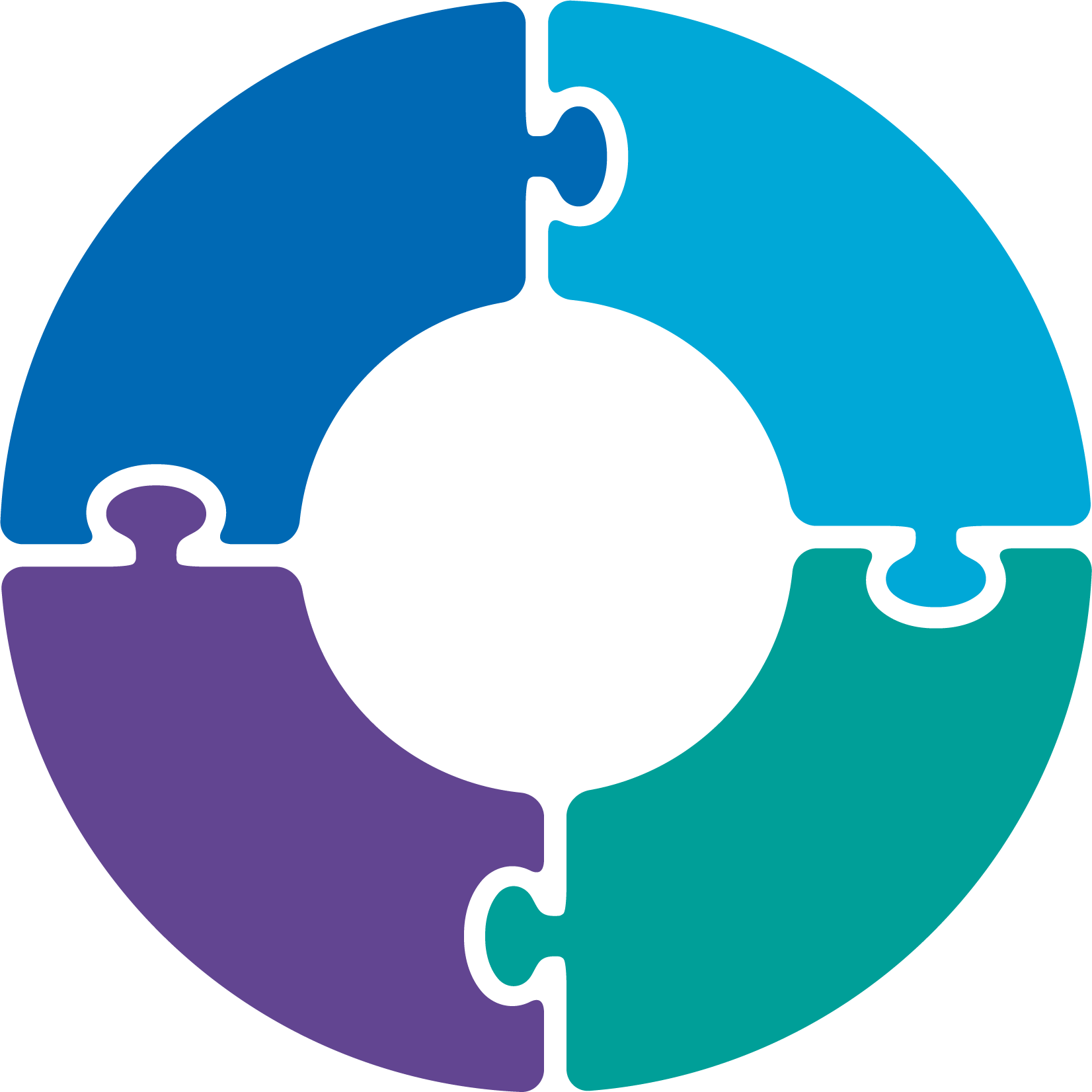 Nutrition:
Dietary advice/ modifications
Functional:
ExercisePrescription
MedicalOptimisation
Stress Management:
Relaxation strategies
Anxiety reduction
Lifestyle:
Alcohol advice
Smoking cessation
Sleep
Hygiene
Prehabilitation Interventions
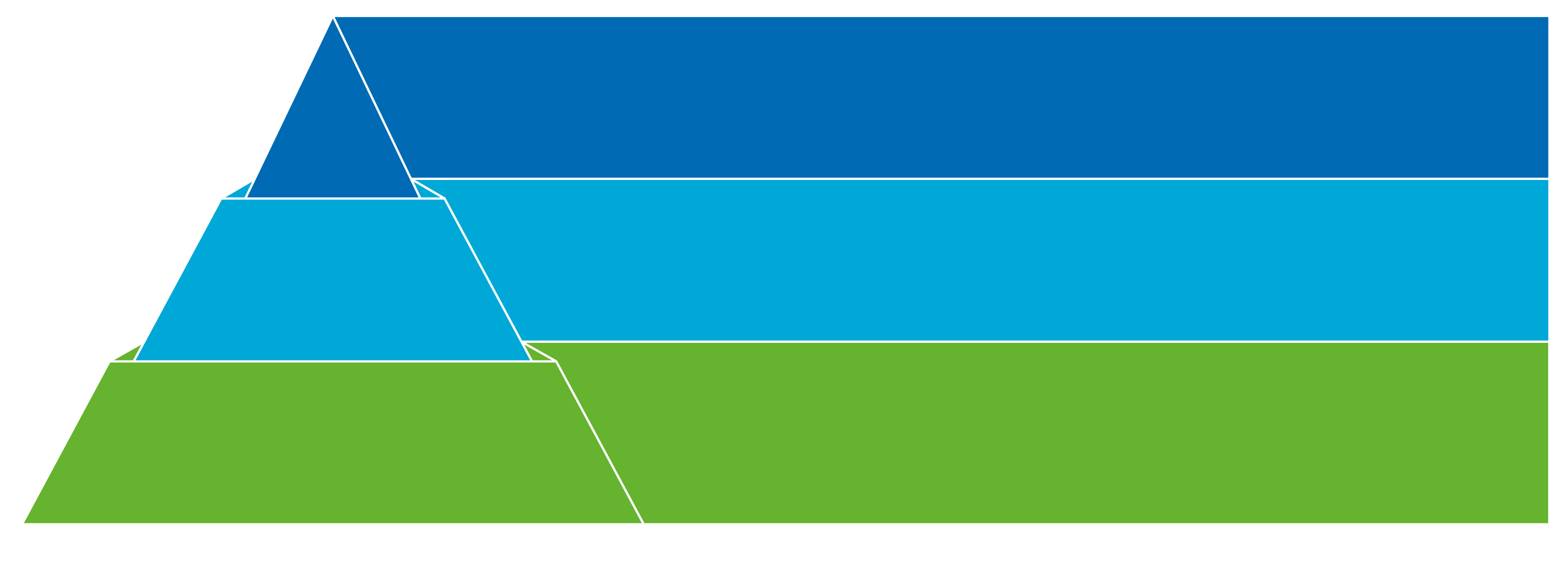 Applicable to people with cancer who have complex acute/chronic needs, severe impairment and/or disability and for those with low functioning levels, unstable or stable cardiac/respiratory issues,low confidence, very sedatory
Specialist
Applicable to people with a cancer with acute chronic or latent adverse effects of disease or treatment and/or other long-term conditions
Targeted
Universal
Applicable to anyone with cancer
Evidence – a mixed picture…
Positives
Prehabilitation research developingat pace
Community of international researchers – UK, Canada, Netherlands, Germany, Italy…
Supported by EBPOM, iPOETTS
World Prehab Conference– London 2023
Challenges
Multi-modal prehabilitation interventions
Large range of cancers
Surgery most commonly researched, however other cancer treatments to consider
Variety of outcome measures
Study design variation
Prehabilitation in practice
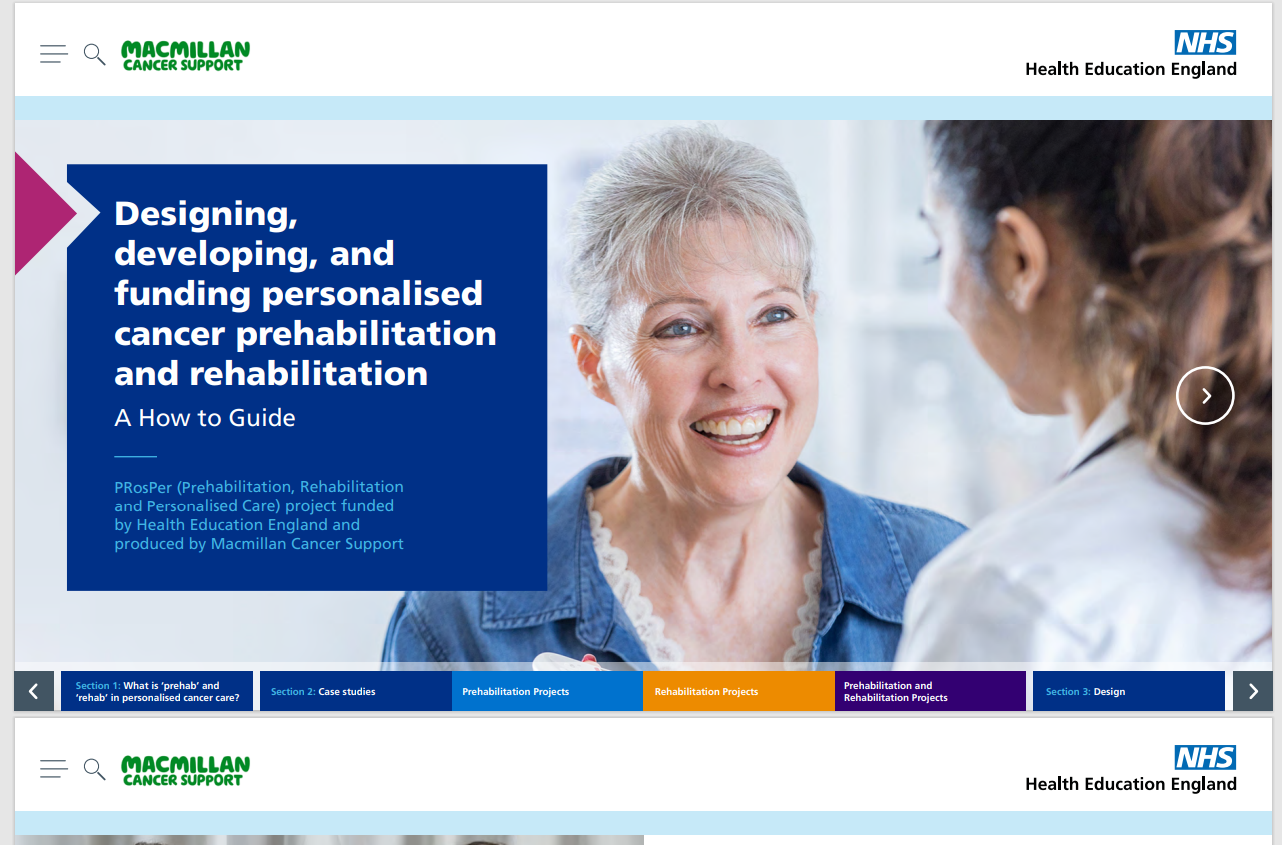 The Future for Prehabilitation
Need to agree a minimum dataset for standardised collection of outcomes in practice 
Relevance to Integrated Care Systems– improving population based health across the whole health & care system
Prehabilitation to rehabilitation approach can be applied to wider patient cohorts:
Non-surgical cancer treatments
Non-cancer elective surgery
Long-term conditions
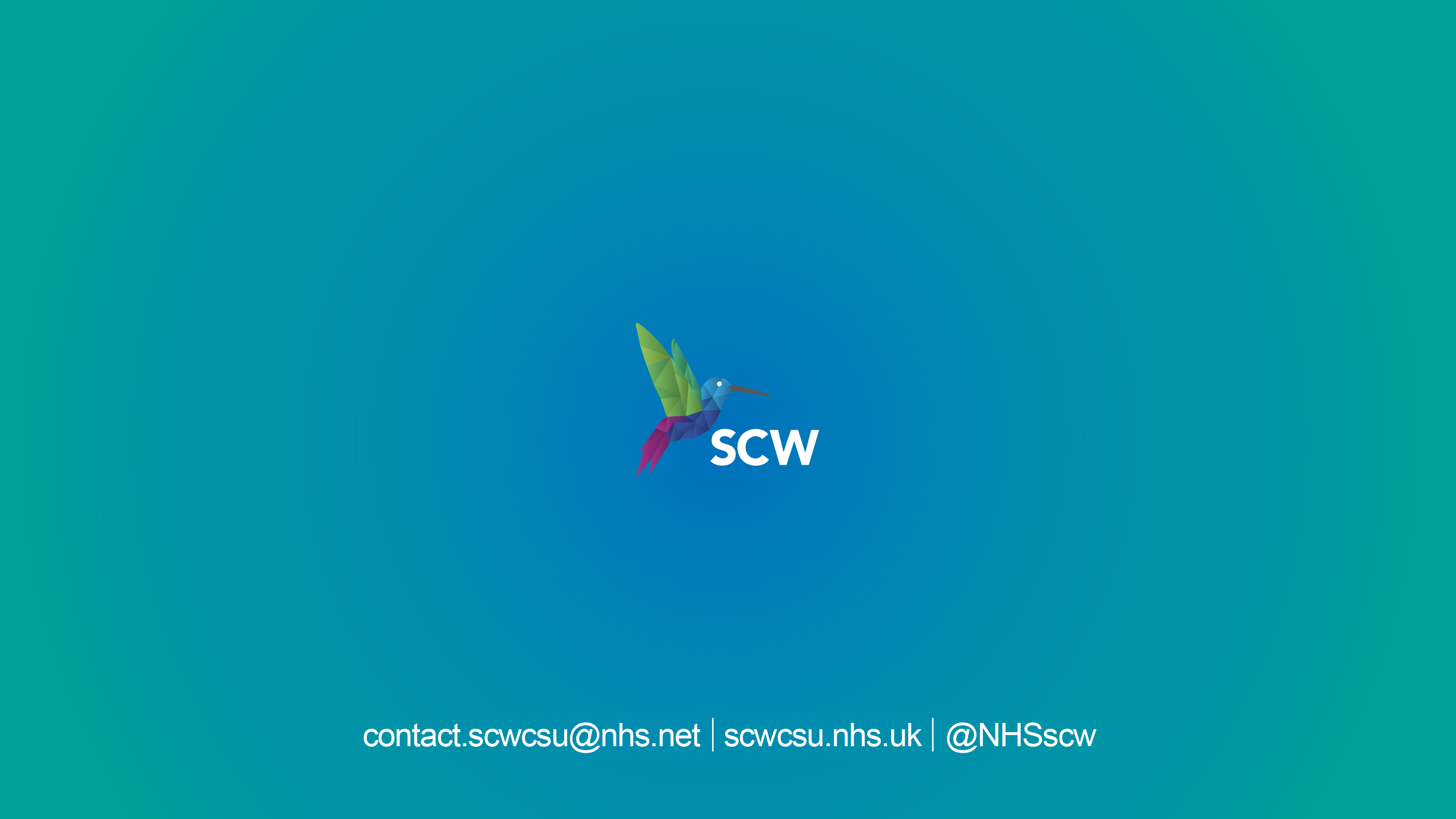